Missionary Care
The Father of lights, we praise You for the significant pastoral ministry carried out by our missionary Lau Sieh Ying at Ching Ang Methodist Church in Sibu during the pandemic. Because of health concerns, she decided to leave the missions field in Indonesia and serve You in Sarawak. The healing grace of Jesus Christ, fall afresh on Sieh Ying. Grant her the help of Your power,
Cont...
Missionary Care
that her sickness may be turned into health. Holy Spirit, we commit unto You all the children and people in Kalimantan who have been impacted and discipled by Sieh Ying since the year 2012. Let the knowledge of Christ and His love increase in them. May Sieh Ying’s experiences inspire more believers in Sarawak to see and respond to the great needs of the missions field. In Jesus Christ's name we pray, Amen.
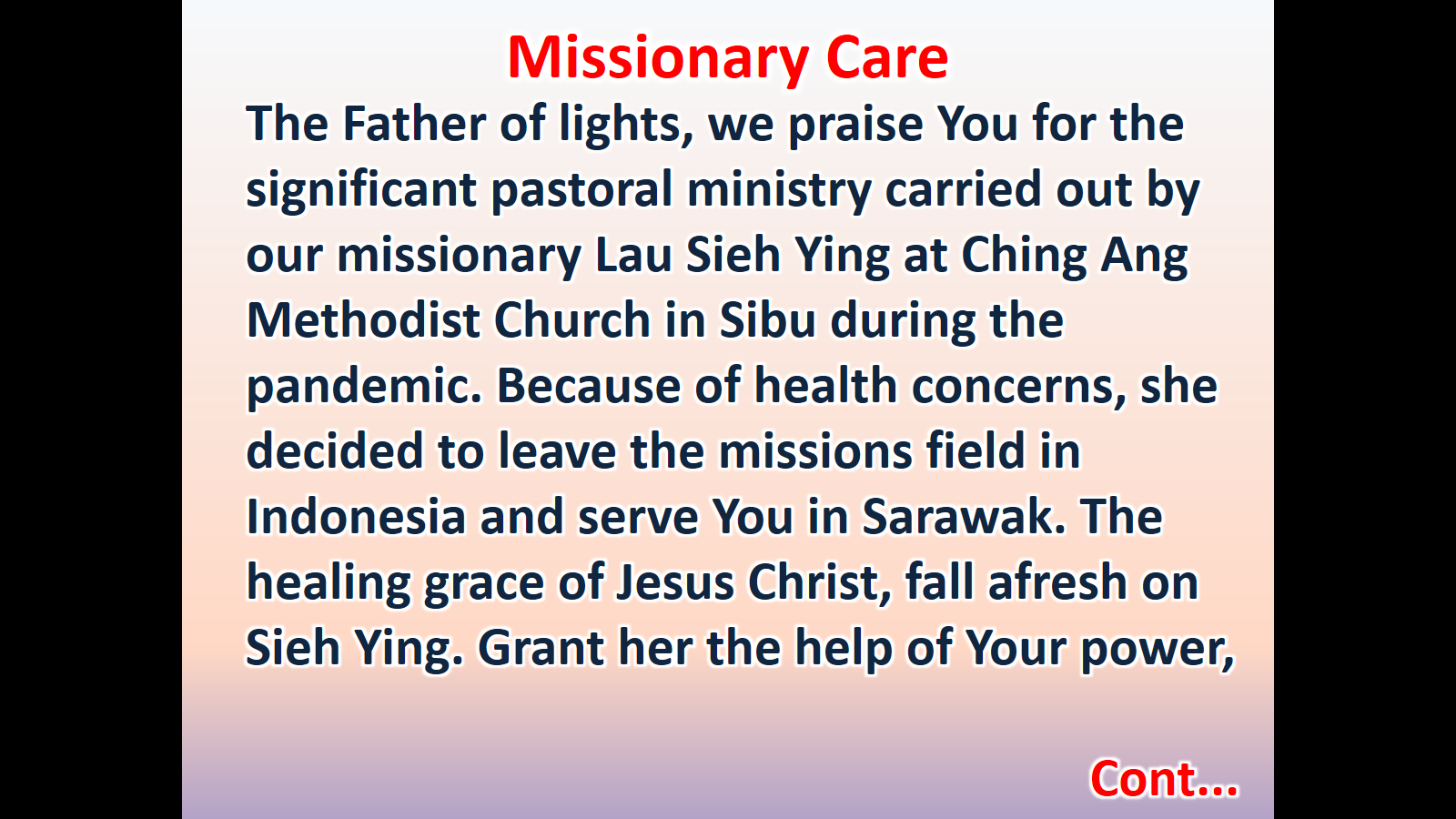 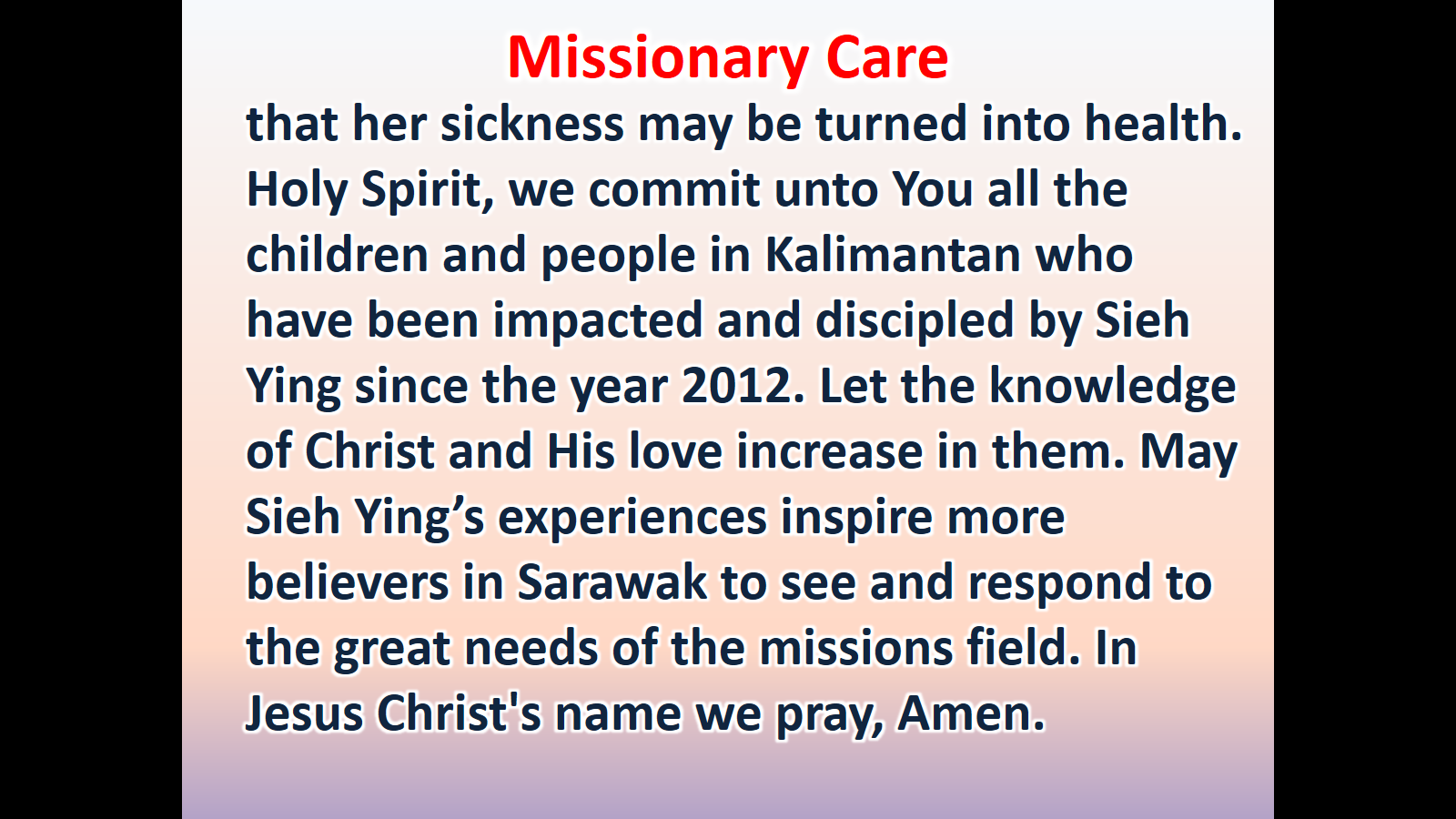